Ústav aplikovanej informatiky, automatizácie a mechatroniky
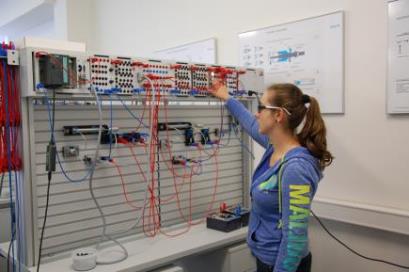 I. Pedagogická činnosť
Zabezpečované študijné programy:
Bc.: Aplikovaná informatika a automatizácia v priemysle,
Ing.: Automatizácia a informatizácia procesov v priemysle,
PhD.: Automatizácia a informatizácia procesov.

	Profil absolventa:
Znalosť princípov fyzikálnych, technologických, informatizačných a automatizačných procesov,
hardvéru a softvéru riadiacich systémov,
systémov zberu, spracovania a prenosu informácií,
modelovania, simulácie a optimalizácie v oblasti riadenia výrobných systémov a technologických procesov.

	Uplatnenie absolventa:
Návrh a implementácia informačných a riadiacich systémov,
zavádzanie, prevádzkovanie a údržba IaRS.
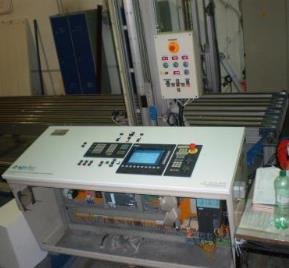 II. Vedecko – výskumná činnosť
Riešenie domácich grantových projektov:

APVV – Metodika preukázania jadrovej a radiačnej bezpečnosti kontajnerov na prepravu vyhoreného paliva pomocou experimentálne získaných údajov – 
APVV-0308-07
KEGA – Identifikácia a vyhodnocovanie tvarov a povrchov materiálov snímaných laserovým konfokálnym mikroskopom – 011STU-4/2012
VEGA – Inteligentná montážna bunka – 1/0206/09
VEGA – Štúdium využitia progresívnych oxidačných metód pre predĺženie životnosti procesných kvapalín a pre následné urýchlenie biologickej likvidácie na konci ich životného cyklu – 1/0640/14
Mladý výskumník:
Návrh a implementácia viacosovej riadiacej jednotky
Návrh implementácie virtuálneho modelu elektro-hydraulického pohonu
II. Vedecko – výskumná činnosť - pokračovanie
Riešenie grantových projektov z fondov EÚ:
		Qintec s.r.o. - Výskum monitorovania a vyhodnocovania neštandardných 		stavov v okolí jadrovej elektrárne MONES - ITMS26220220159
		UNIVERZITNÝ VEDECKÝ PARK „CAMPUS MTF STU" – CAMBO 		(Vedecké pracovisko automatizácie a informatizácie výrobných procesov 		a systémov)
		Vedomostná fakulta pre hospodársku prax – ITMS26110230113
		Vysoké školy ako motory rozvoja vedomostnej spoločnosti –ITMS26110230120

		Príprava projektov v rámci rámcového programu Horizont 2020.
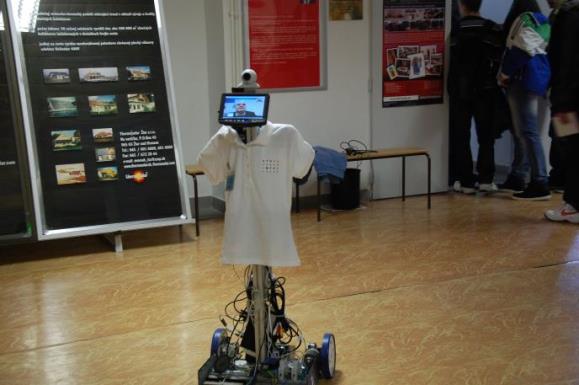 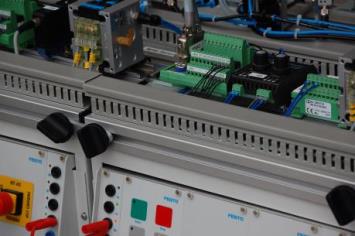 III. Projekty pre prax
Návrh a implementácia riadiaceho systému pre inšpekčný stend vyhoretého jadrového paliva SVYP-440. pre VUJE a.s.
Návrh a implementácia riadiaceho systému kontúrovacej píly na rezanie EPS pre Plastika a.s. Nitra
Návrh a meracieho a vyhodnocovacieho pracoviska s využitím laseru Sick LMS400 pre VW Slovakia a.s.
Návrh a riadiaceho systému manipulátora hybridných batérií pre VW Slovakia a.s.
Zlepšenie zvolených parametrov výrobného systému pre Hella Slovakia Front-Lighting, s.r.o., Kočovce, 2014
Optimalizácia výrobných dávok A dielov pre MIBA Vráble 2014
IS pre firmu BOGE Elastmetal -  vyťažovanie áut, 2013
Školenia pre technický personál (PLC, pneumatika, hydraulika, optimalizácia parametrov regulácie, ...)
Táto prezentácia je príspevkom projektu 
Vedomostná fakulta pre hospodársku prax
ITMS 26110230113
Projekt je realizovaný na základe podpory operačného programu Vzdelávanie, financovaný z európskeho sociálneho fondu
Doba riešenia projektu: X/2013 – IX/2015
Autor: Doc. Ing. Michal Kopček, PhD.
Moderné vzdelávanie pre vedomostnú spoločnosť/Projekt je spolufinancovaný zo zdrojov EÚ
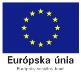 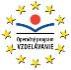 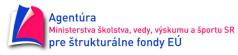